Locating Executed Contracts
Total Contract Manager (TCM)
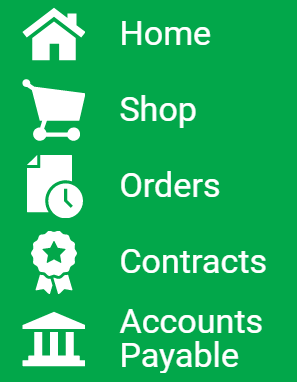 Access to Records in TCM
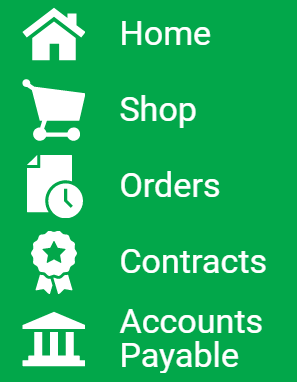 Access to contract records in TCM is granted by roles and permissions. You may have limited access to certain sections of Contract Records depending on your role. If you don’t find a contract or information you would like access to, contact the Office of Contract Administration for assistance.
Finding Information on the Contract RECORD
Status = Executed
The contract documents can be found in this Attachment section on the Contract Record.
Finding Information on the Contract RECORD
Status = Executed
You can download the fully executed contract from here by clicking the hyperlink.
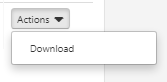 If you do not see an executed contract above, you will find the executed contract in this section here. You can download the fully executed contract from here by clicking the hyperlink or selecting “Actions” and then “Download”.
TCM Guides and Job Aids
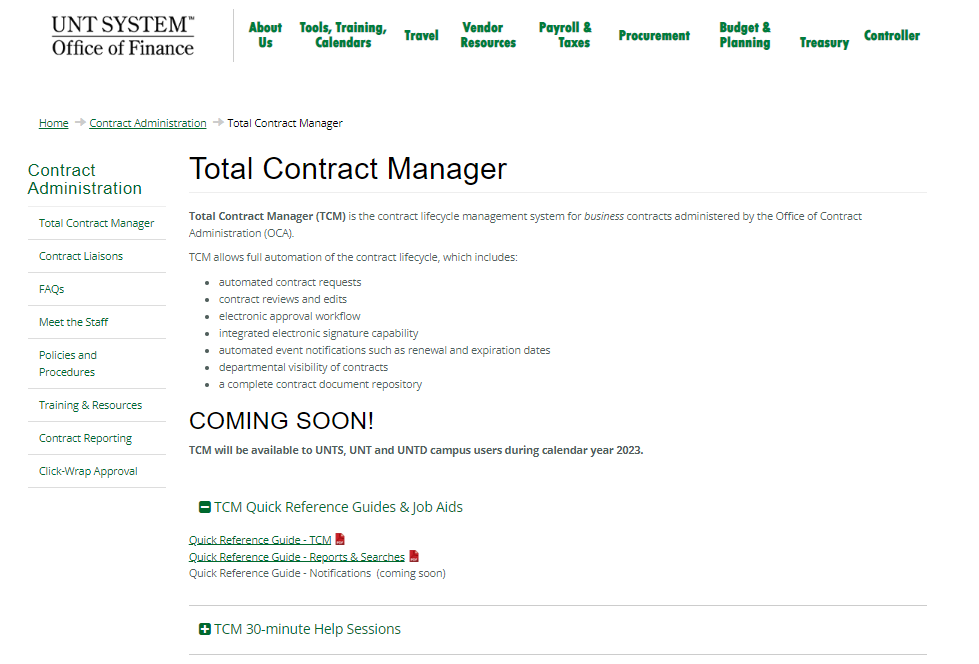 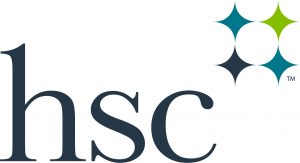 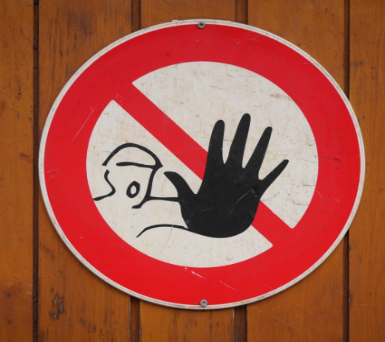 Use the HSC TCM. DO NOT Submit Contract Requests here.
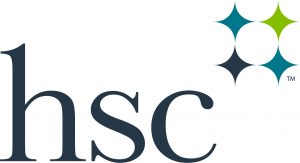 TCM Guides and Job Aids
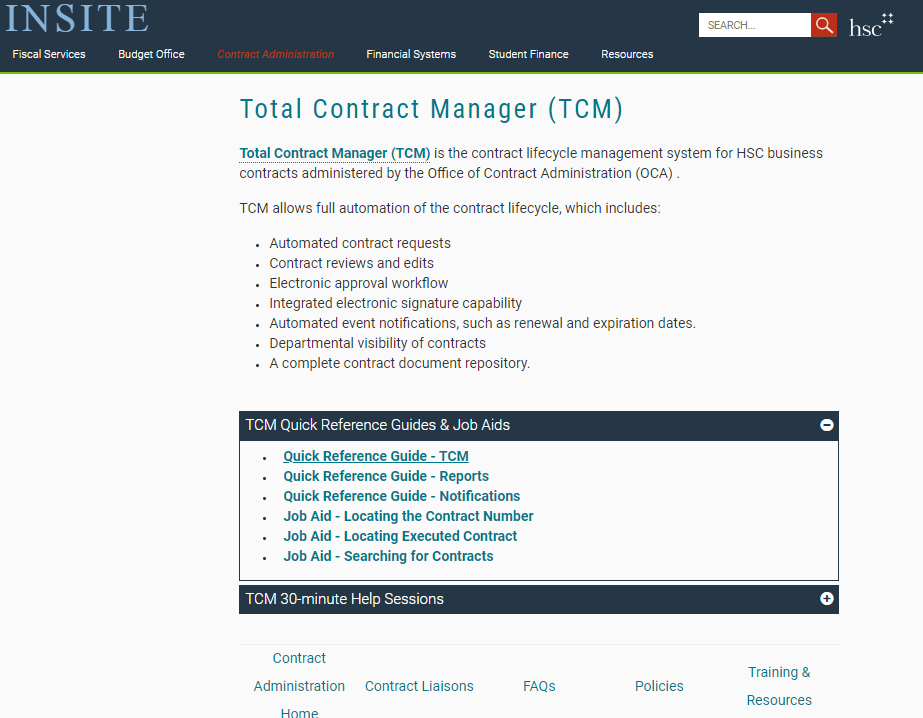